Figure 1. Distribution of primary biliary cirrhosis patients aged ≥40 years in North East England, 1987–2003.
Am J Epidemiol, Volume 179, Issue 4, 15 February 2014, Pages 492–498, https://doi.org/10.1093/aje/kwt308
The content of this slide may be subject to copyright: please see the slide notes for details.
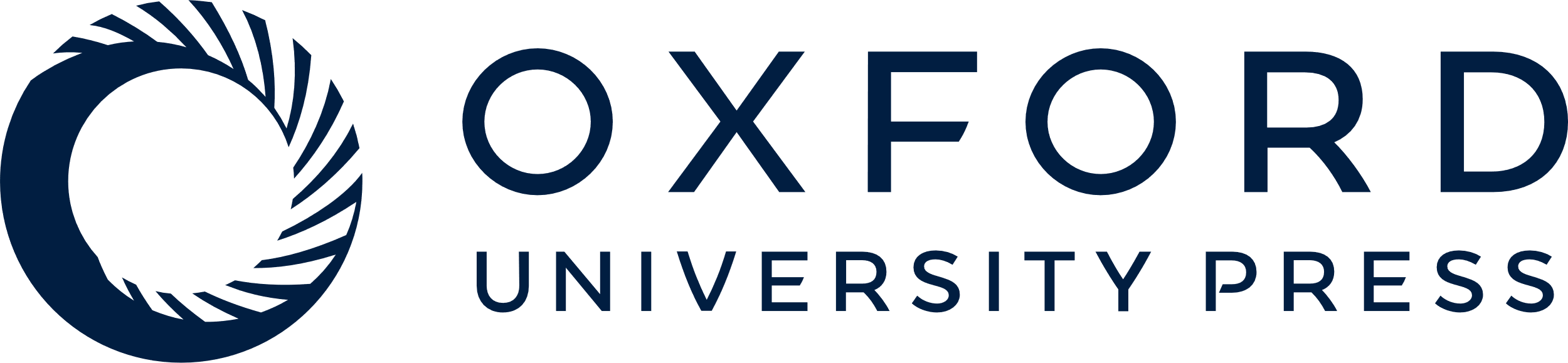 [Speaker Notes: Figure 1. Distribution of primary biliary cirrhosis patients aged ≥40 years in North East England, 1987–2003.


Unless provided in the caption above, the following copyright applies to the content of this slide: © The Author 2014. Published by Oxford University Press on behalf of the Johns Hopkins Bloomberg School of Public HealthThis is an Open Access article distributed under the terms of the Creative Commons Attribution Non-Commercial License (http://creativecommons.org/licenses/by-nc/3.0), which permits unrestricted reuse, distribution, and reproduction in any medium, provided the original work is properly cited.]